Brief topics for the:
Cannes Young Lion
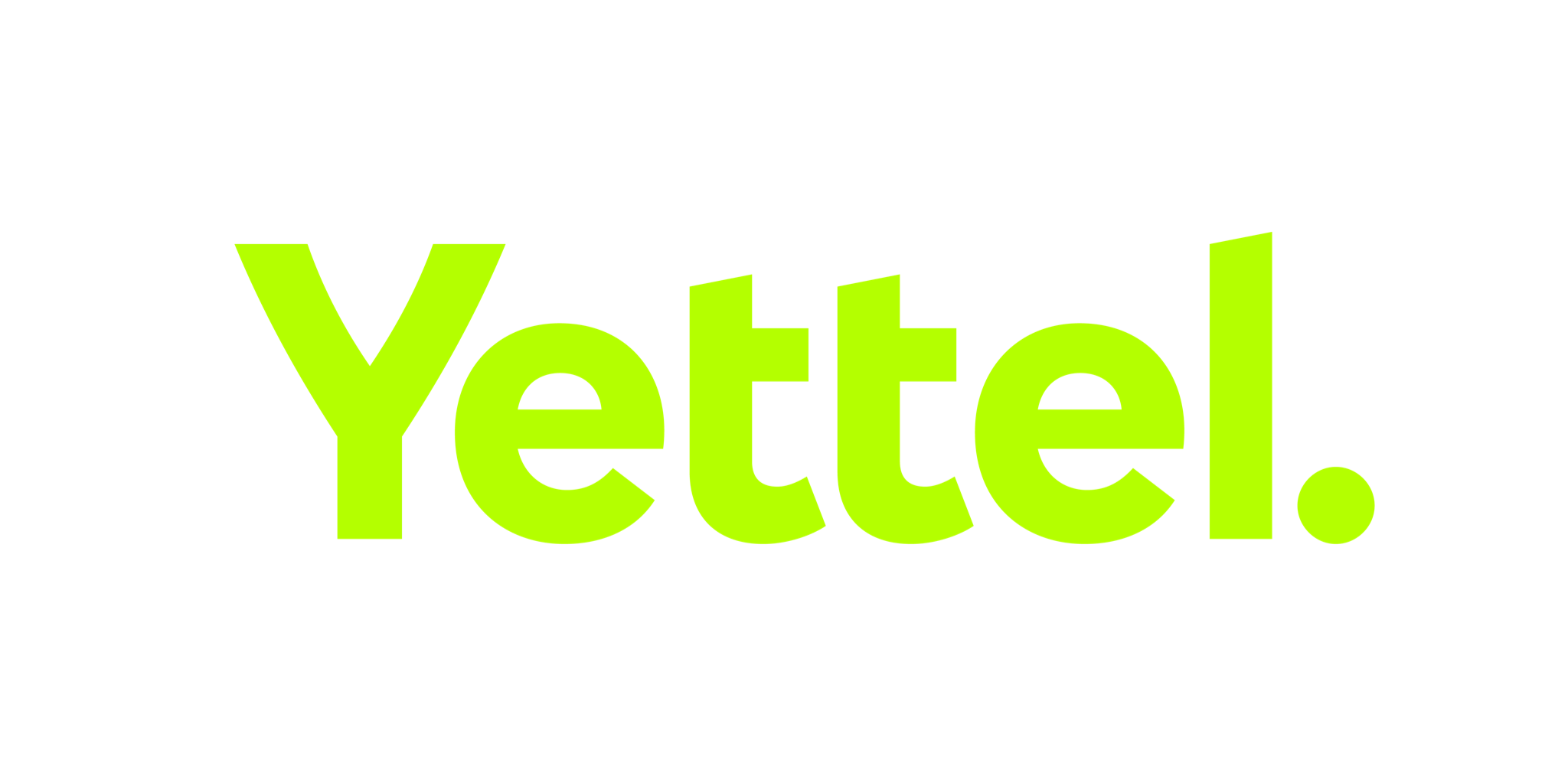 The Brand
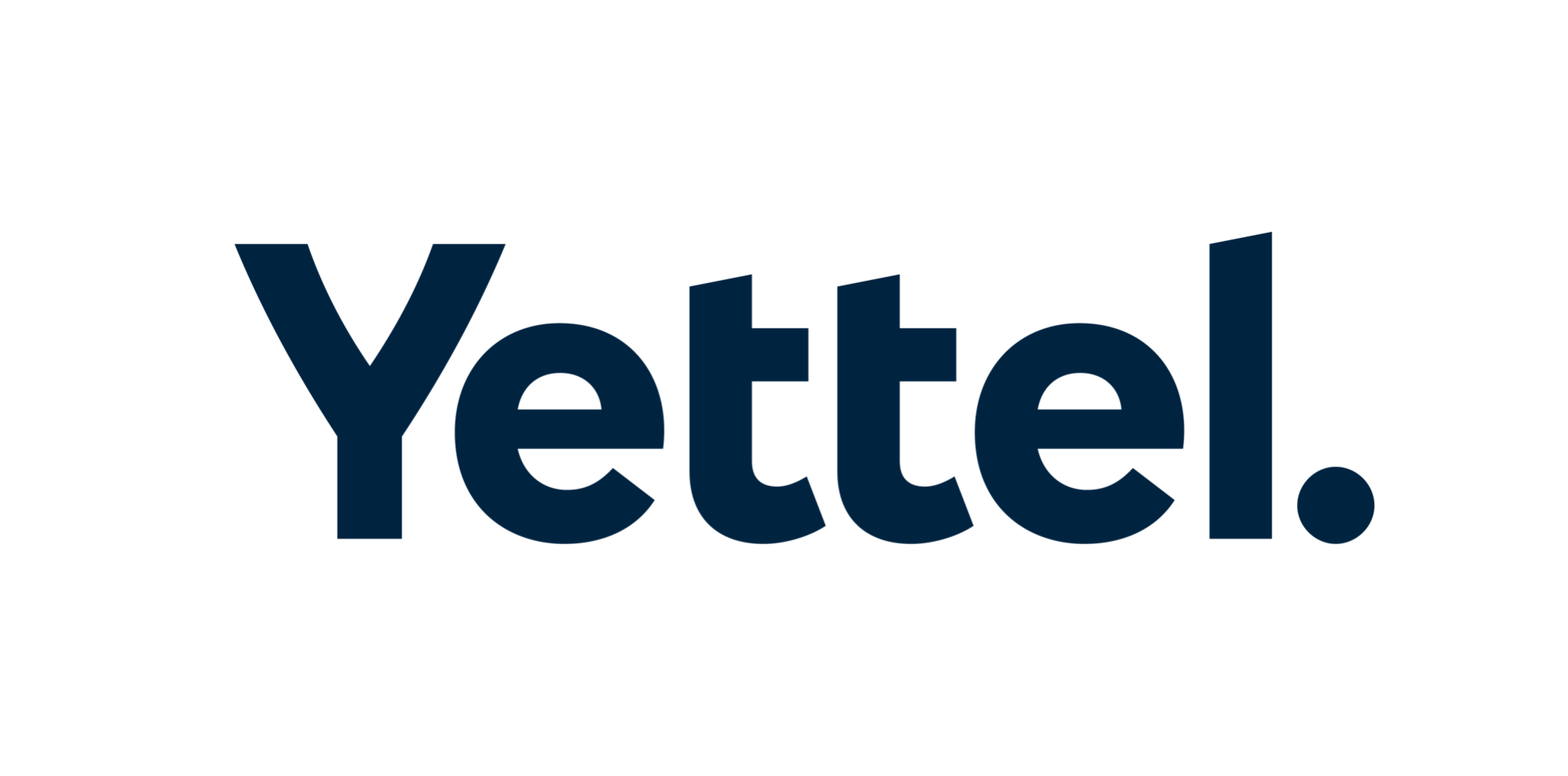 Brand Starting Point
Human Insight

There is too much of everything in our lives. It’s very hard to be in control these days. Life is happening to us, not for us.We are catching up. Instead of setting the pace.
Brand moment

‘Now is the time’
 The world has changed. 
People's relationship with technology and how it now fits in with their lives has changed too. 
And this is why we’ve changed.
Born out of a desire to be more customer focused.
Our Purpose
We exist to help people achieve balance in life
Our Brand Story
Yettel believes that a balanced life is a better life. Our products and services help people stay in touch, work and play the way they want, when they want. Being in balance means people don’t have to choose between technology or life, work or play – it means they are better able to balance it all. It’s the power of the ‘&’. The perfect balance of this & that...
When Nothing 
Goes Right 
Go Left
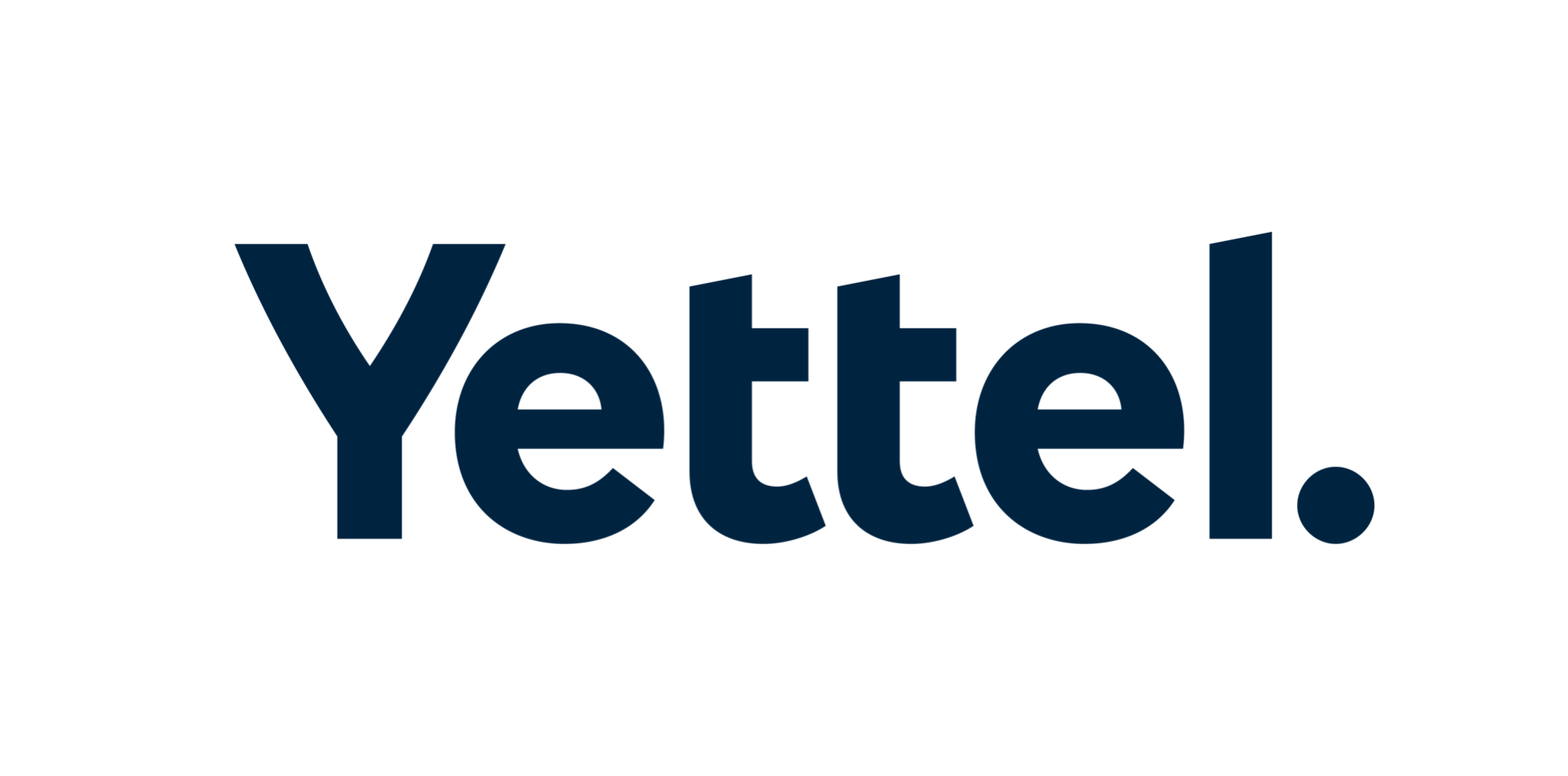 The Media Brief
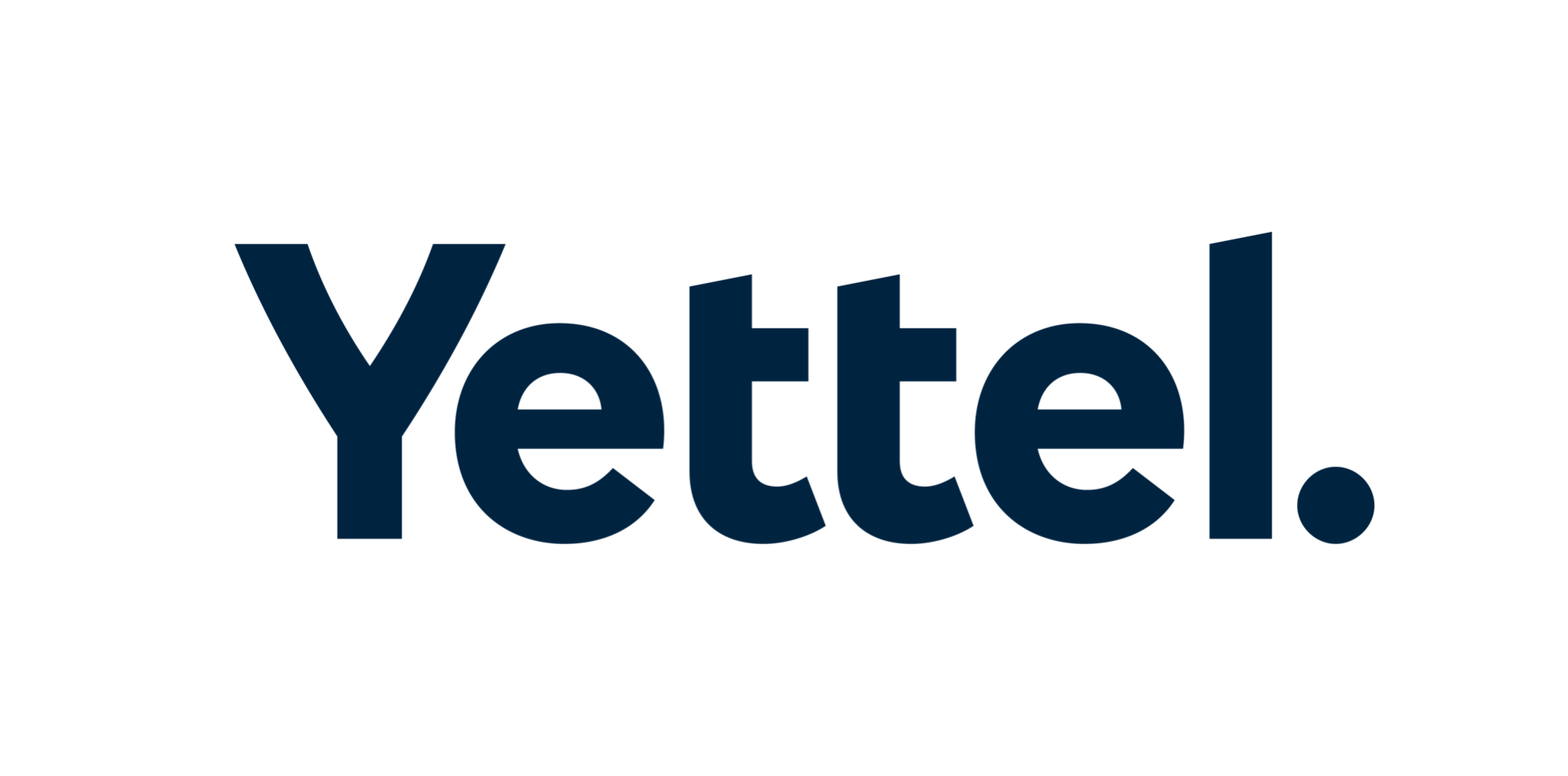 Yettel is here to support you in your first year for many more milestones to come
MESSAGE
Yettel exists to help people achieve balance in their life
PROBLEM
DELIVERABLES
GOAL
TARGET AUDIENCE
Come up with innovative media solutions to target the newly formed small businesses with Yettel’s Business Prime.
Yettel’s new Business Prime tariff with unlimited data is an offer that could add value to them, yet has a hard time finding the right business owners at the right moment of intent.
Small businesses, who just started out less than a year ago
Raise awareness of Yettel’s Business Prime tariff for freshly started small businesses and connect with them meaningfully
One pager
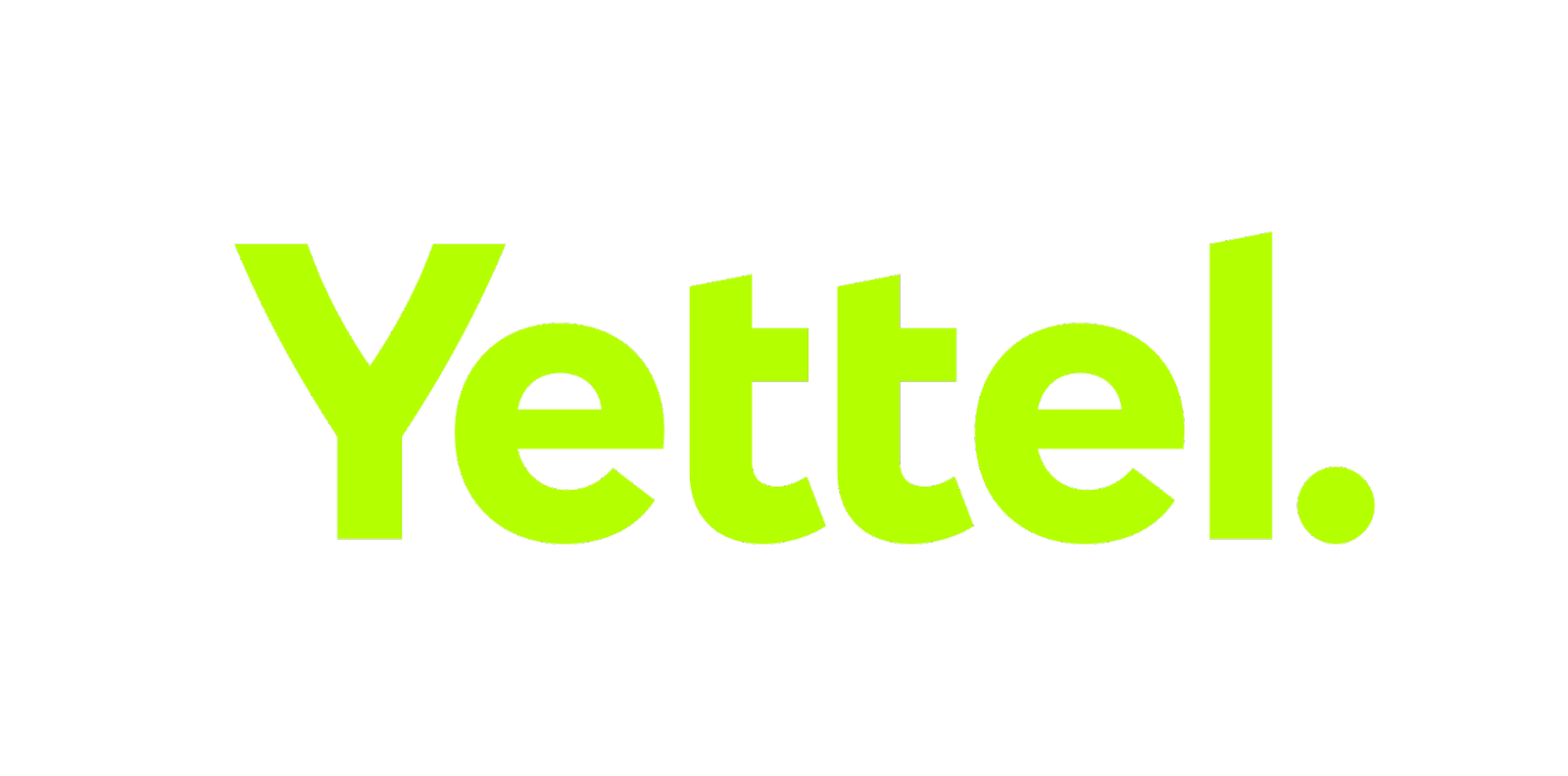